Часы на кухню
Материалы и инструменты
-Старая пластинка для проигрывателя;-Белая акриловая краска:-Кисточка;-Ножницы;-Салфетки с изображениями ягод и фруктов;-Циферблат;-Губка;-Гуашь.-Часовой механизм со стрелками;-Клей ПВА;
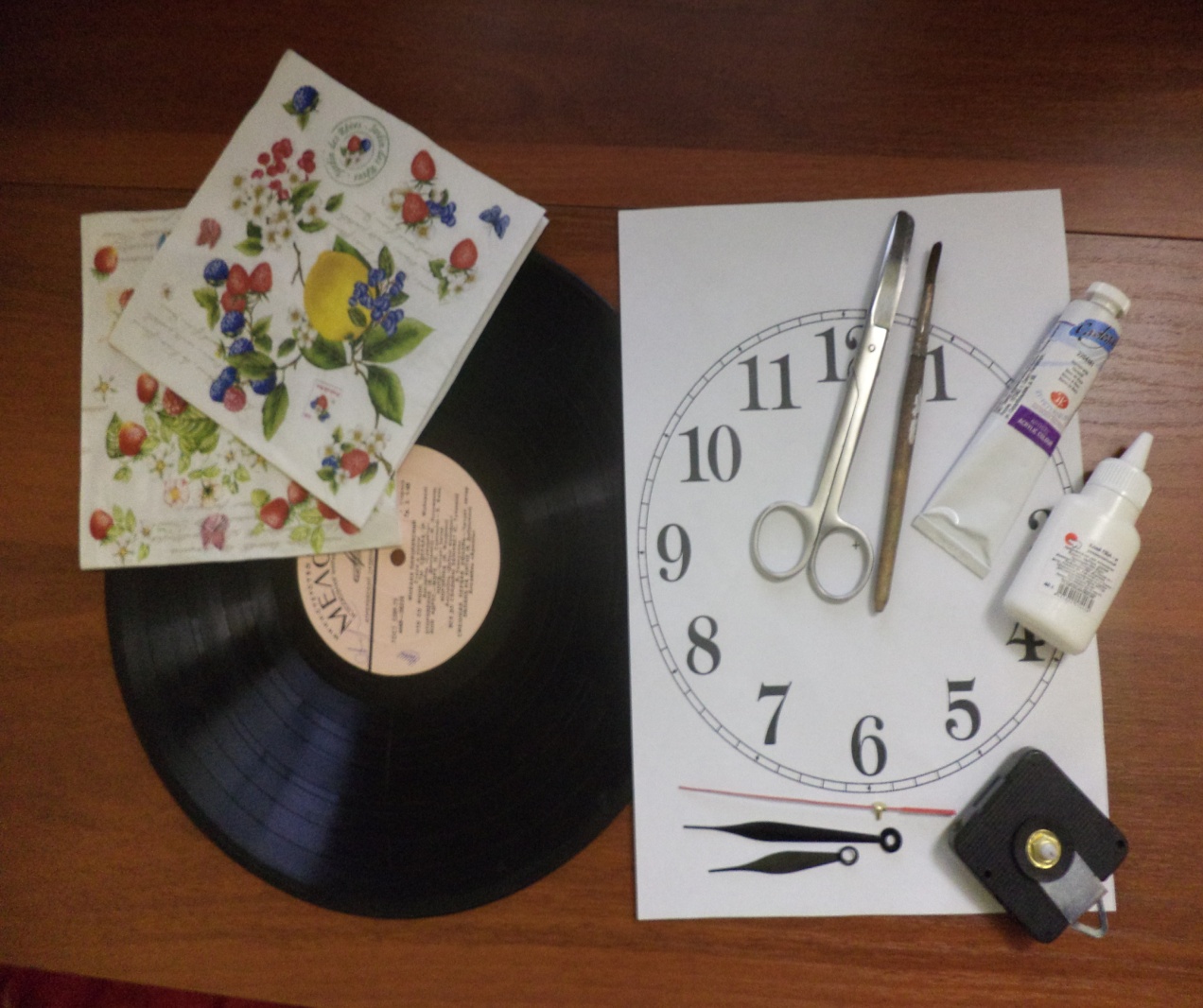 Покрыть пластинку акриловой краской, при помощи кисти. Нанести три слоя, чтобы не просвечивали чёрные полоски.
  При помощи губки нанести небольшой слой гуаши на пластинку.
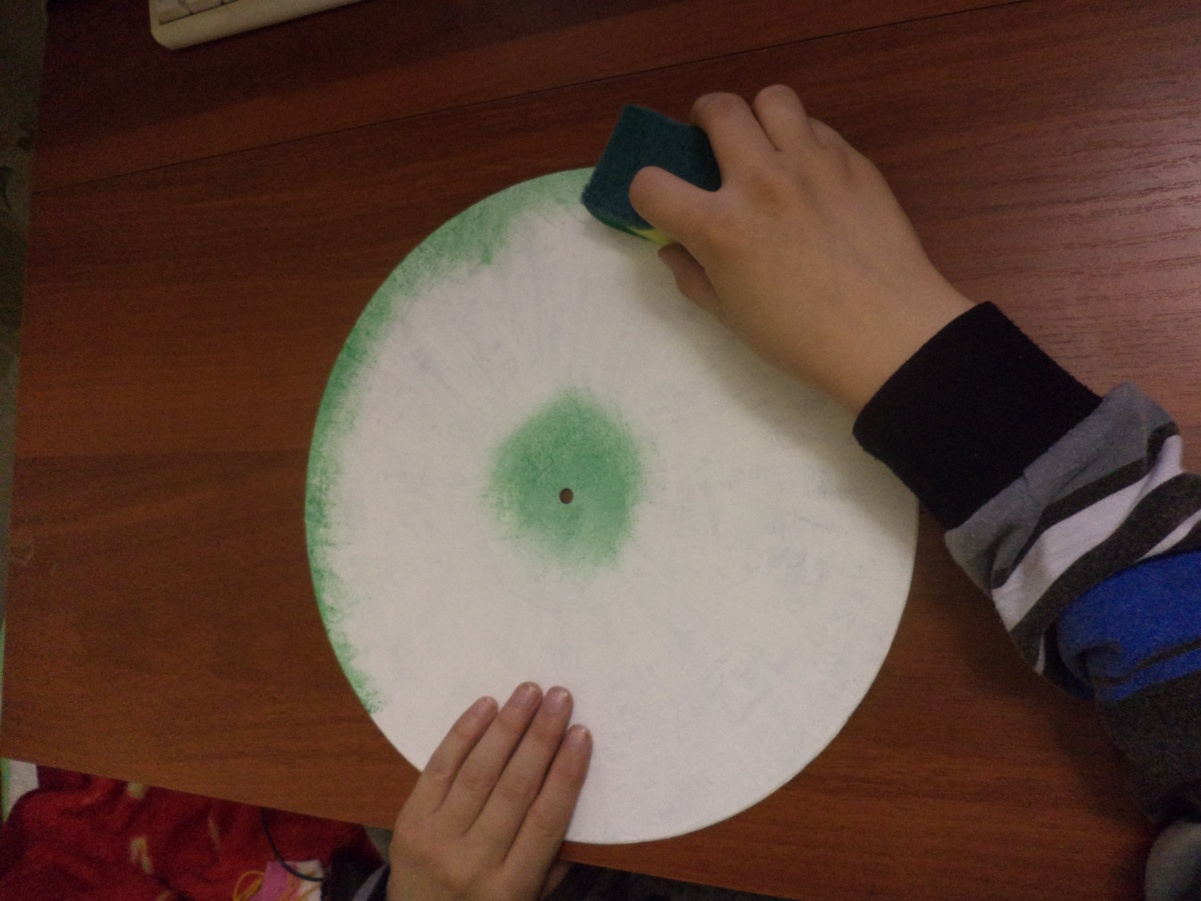 Вырезать из салфетки ягоды и фрукты. Расположить их красиво на пластинке и наклеить при помощи клея ПВА.
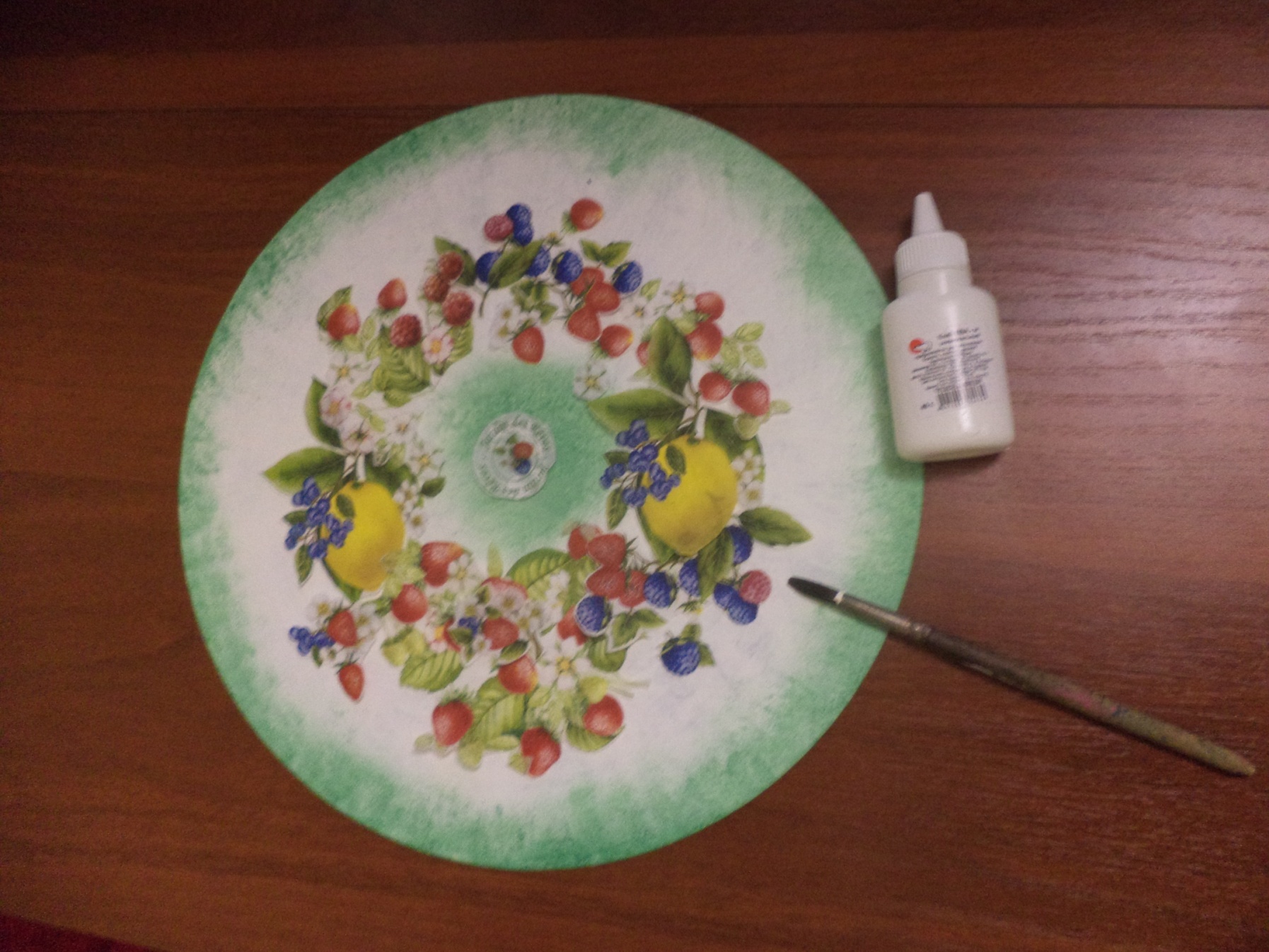 Вырезать цифры на циферблате. Цифры правильно расположить на циферблате и наклеить клеем ПВА.
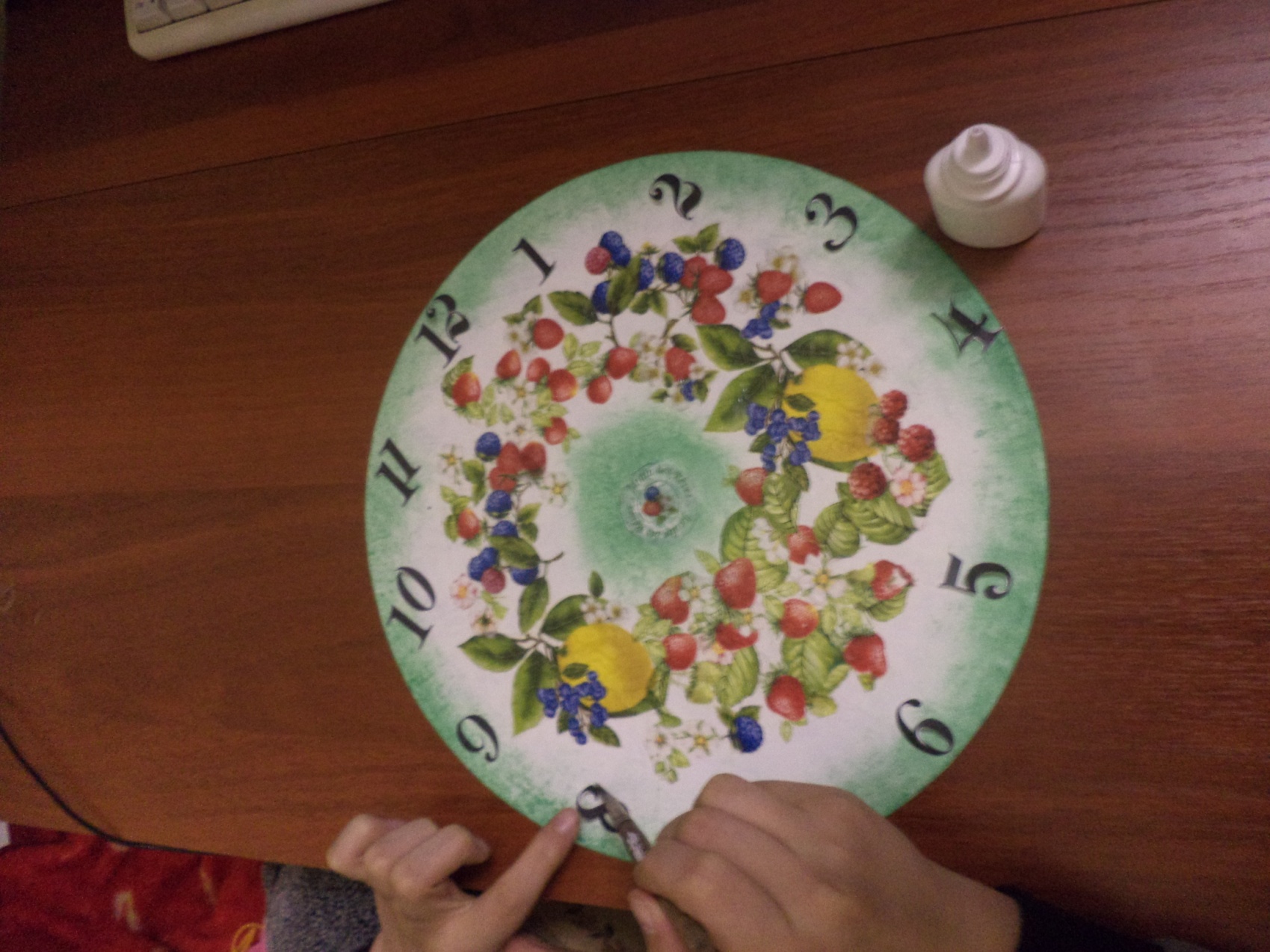 Закрепить часовой механизм на основу пластинки, закрепить стрелки. Добавить минутные деления гуашью, вставить пальчиковую батарейку.
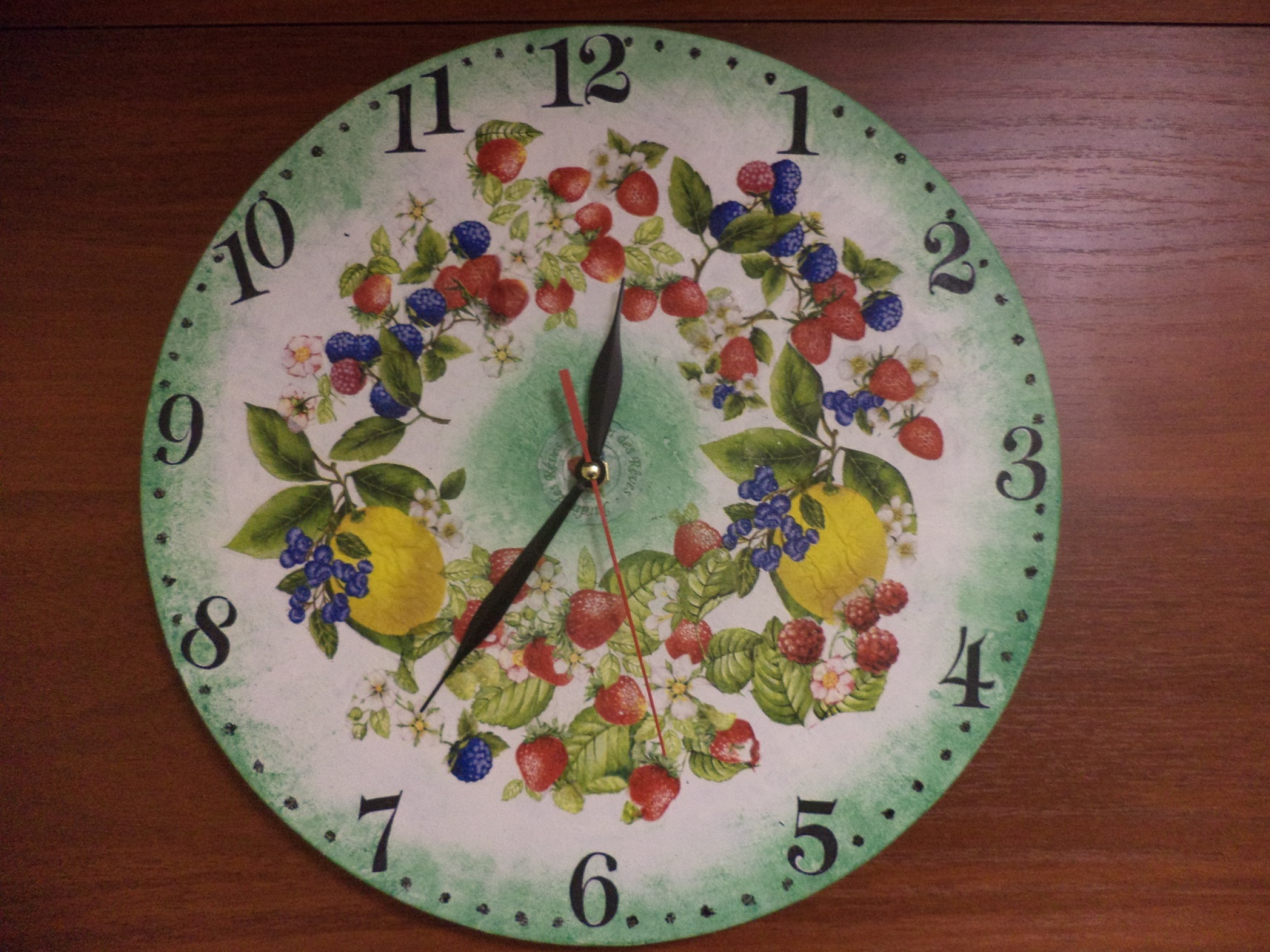